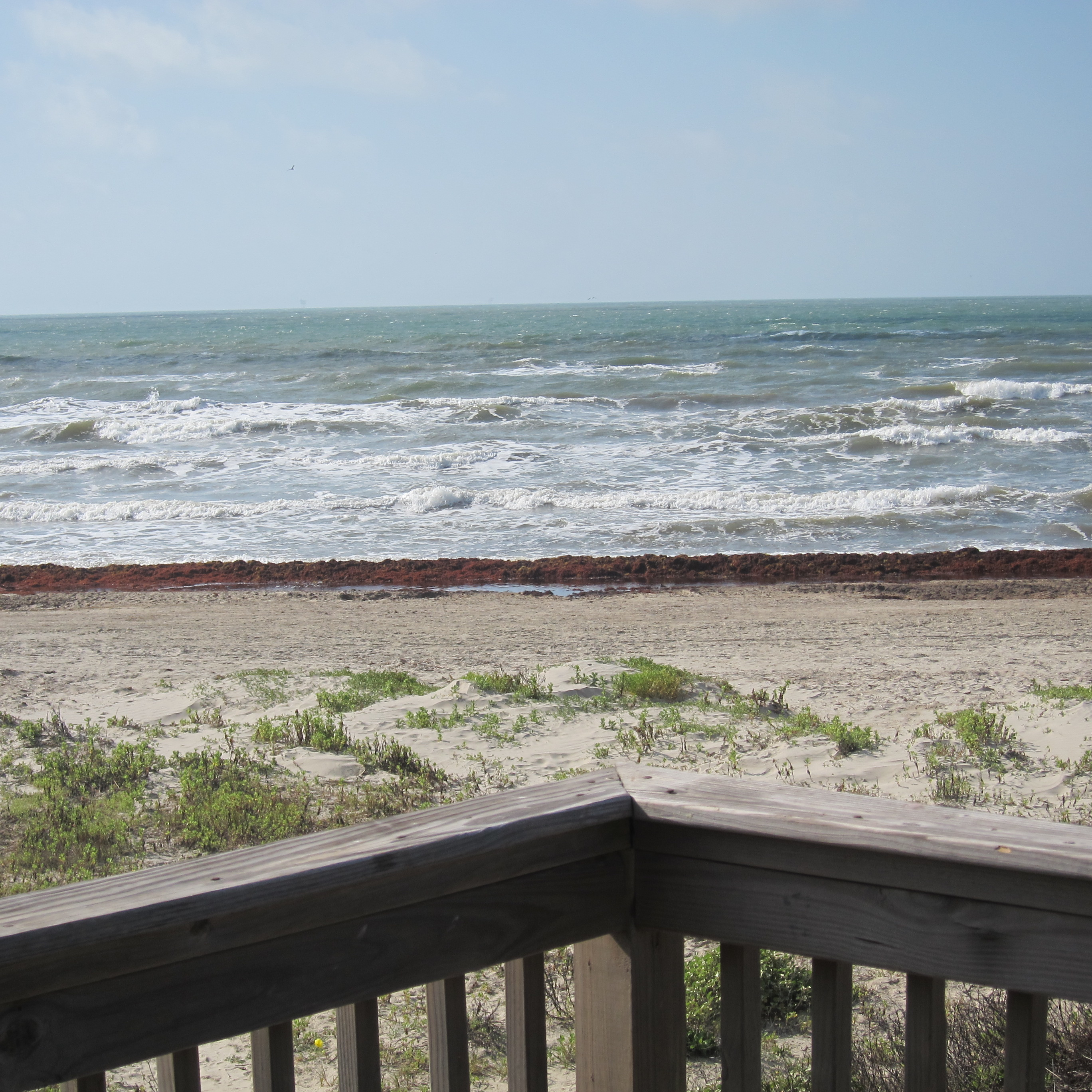 Generation of long-term human pancreatic islet cell activity in vivo by induction of immune tolerance to human stem cells
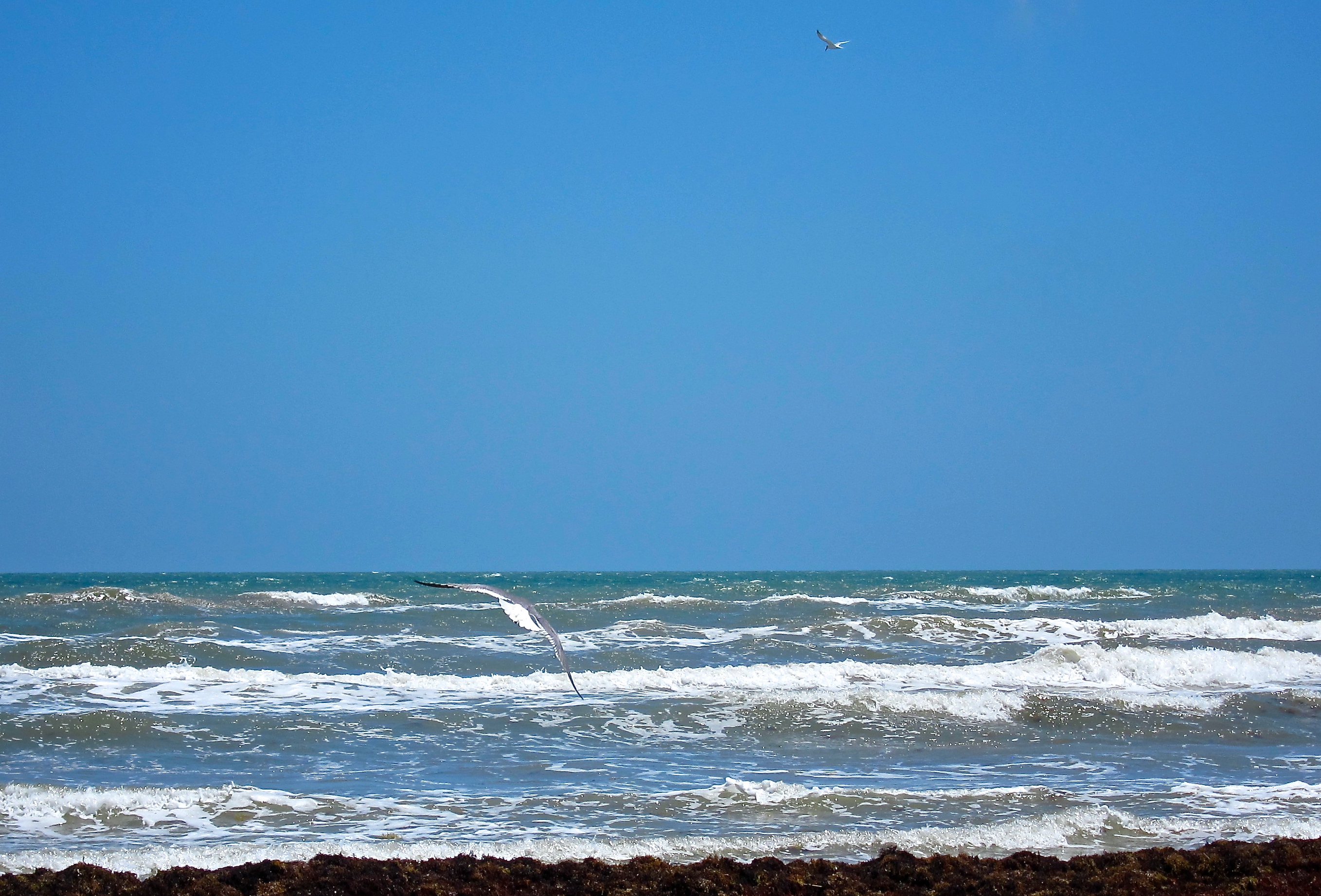 John S. Pixley, M.D.
University of Nevada SOM, USA
Immunogenetic Consequences of Vascular Anastomoses between Bovine Twins
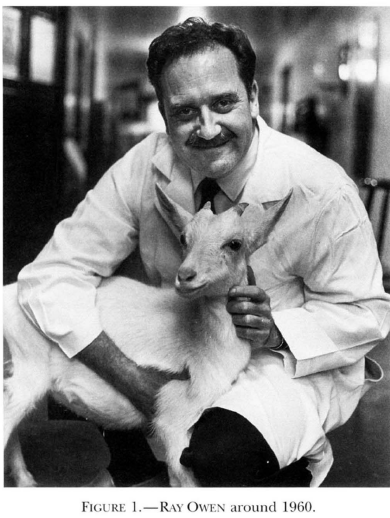 Intermingling of siblings cells in placental circulation results in long-term chimerism
Immune tolerance is acquired during development
Existence of stem cells and their engraftment
Science, Vol. 102:400-401 (1945)
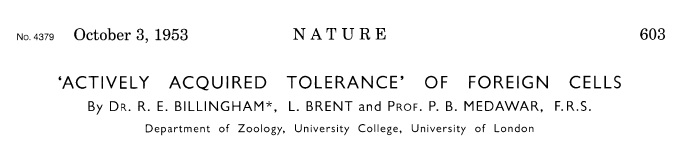 The inoculum from A-line male suspension in ringer’s solution of small organized tissue clumps, isolated cells and cell debris prepare by prolonged chopping with scissors of testis, kidney and splenic tissue
0.01 ml injected via intraperitoneal injection into day 15-16 fetuses of a CBA X CBA mating
After birth skin graft acceptance was determined
Summary

Cellular inoculum during development results in skin graft tolerance in adult life

The tolerance is donor specific (i.e. full ability to respond to 3rd party donor)
Intrauterine transplantation
IP injection on day 14-16
IP injection on day 58-65
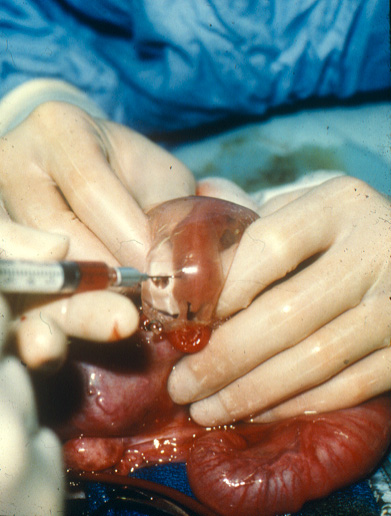 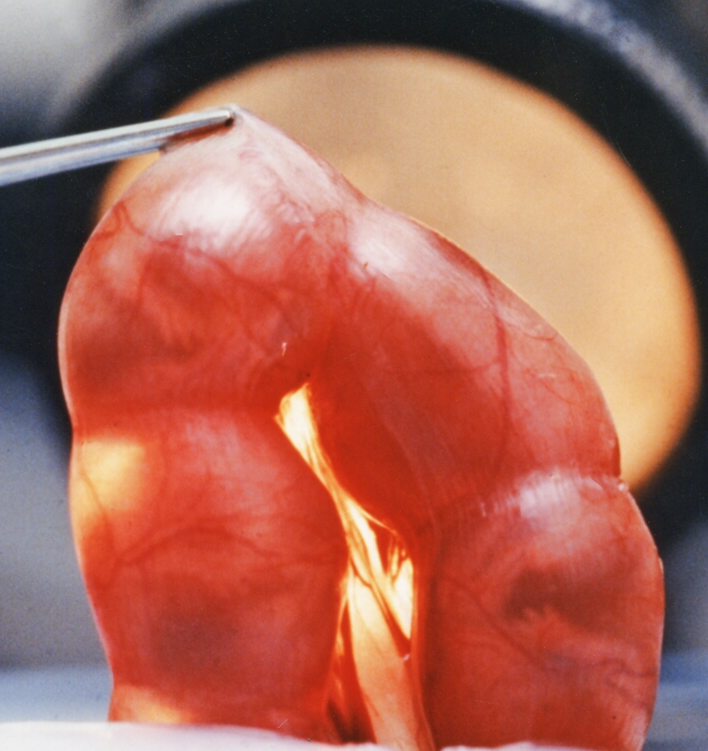 MOUSE
SHEEP
Engraftment and Long-term Expression of Human Fetal Hematopoietic Stem Cells in Sheep Following Transplantation in Utero
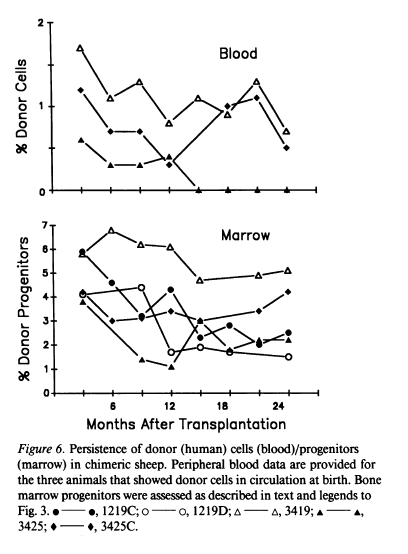 Fetal age at transplantation day 48-54 term gestation 145 days
J Clin Inv 1992; 89: 1178-88
Prolonged hematopoietic chimerism in normal mice transplanted in utero with human hematopoietic stem cells
Peripheral blood
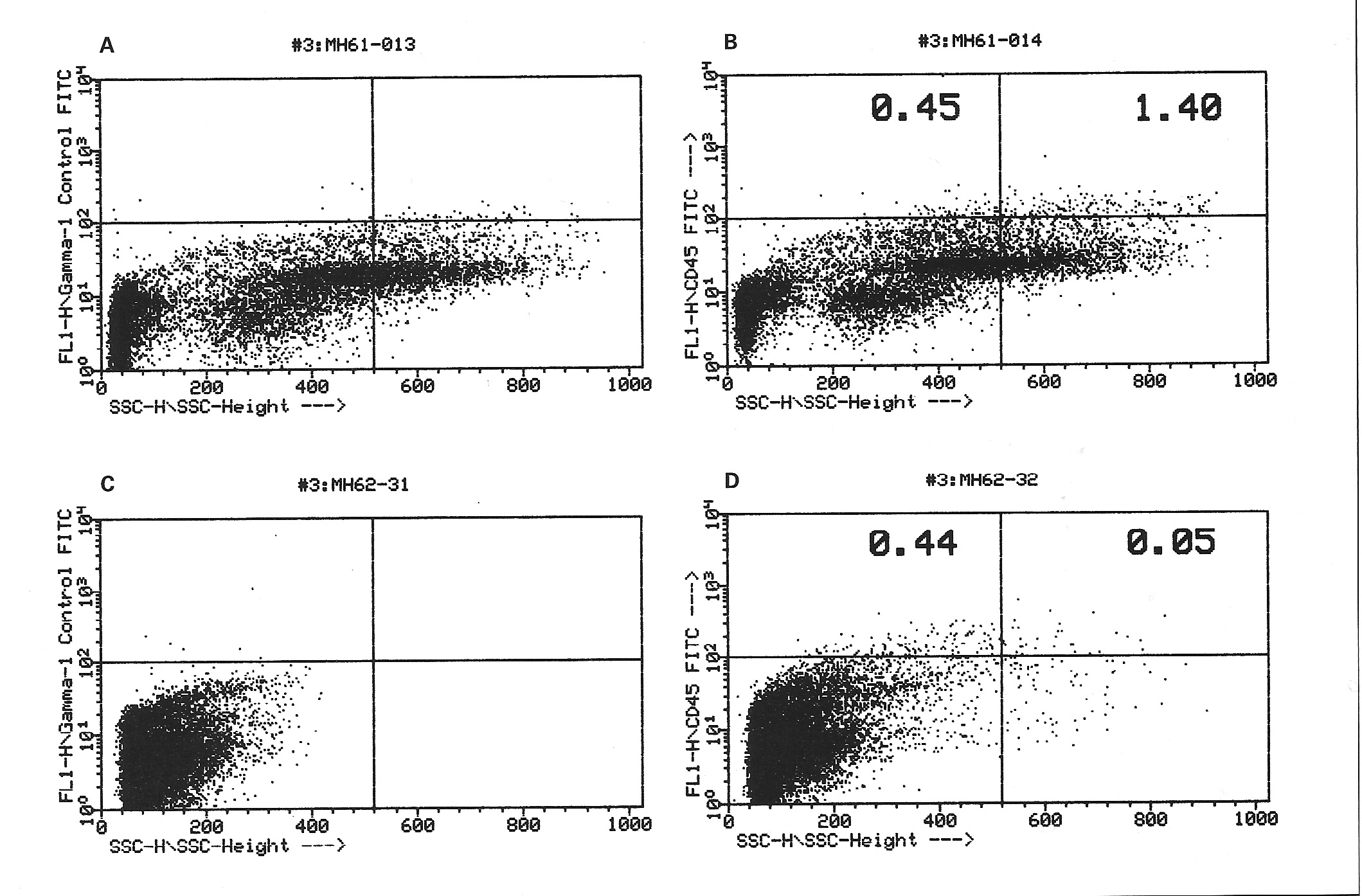 Human CD45
Thymus
Side scatter
Pathobiology 1998; 66: 230-39
Engraftment receptivity is gestational age dependent
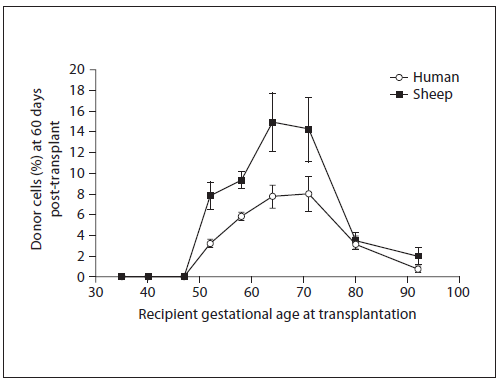 Sheep gestational age
ENGRAFTMENT WINDOW: day 52-72
Fetal Diagn Ther 2009;25:102-110
Murine maternal and fetal viability following in utero transplantation of human HSC
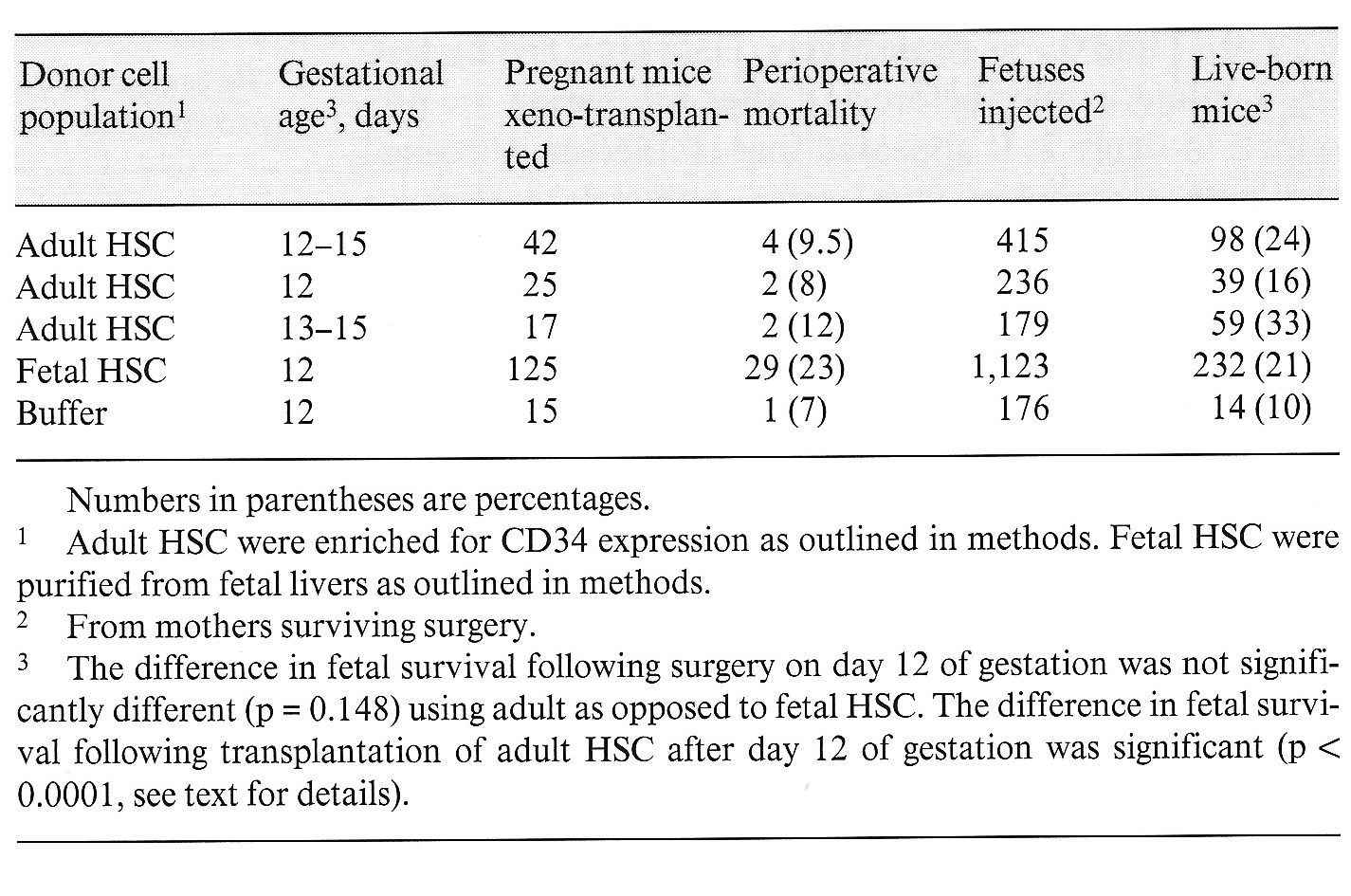 Engraftment frequency or chimeric index
Engraftment = marrow presence usually HSC phenotype
Expression = differentiation markers external to the marrow
Pathobiology 1998; 66: 230-39
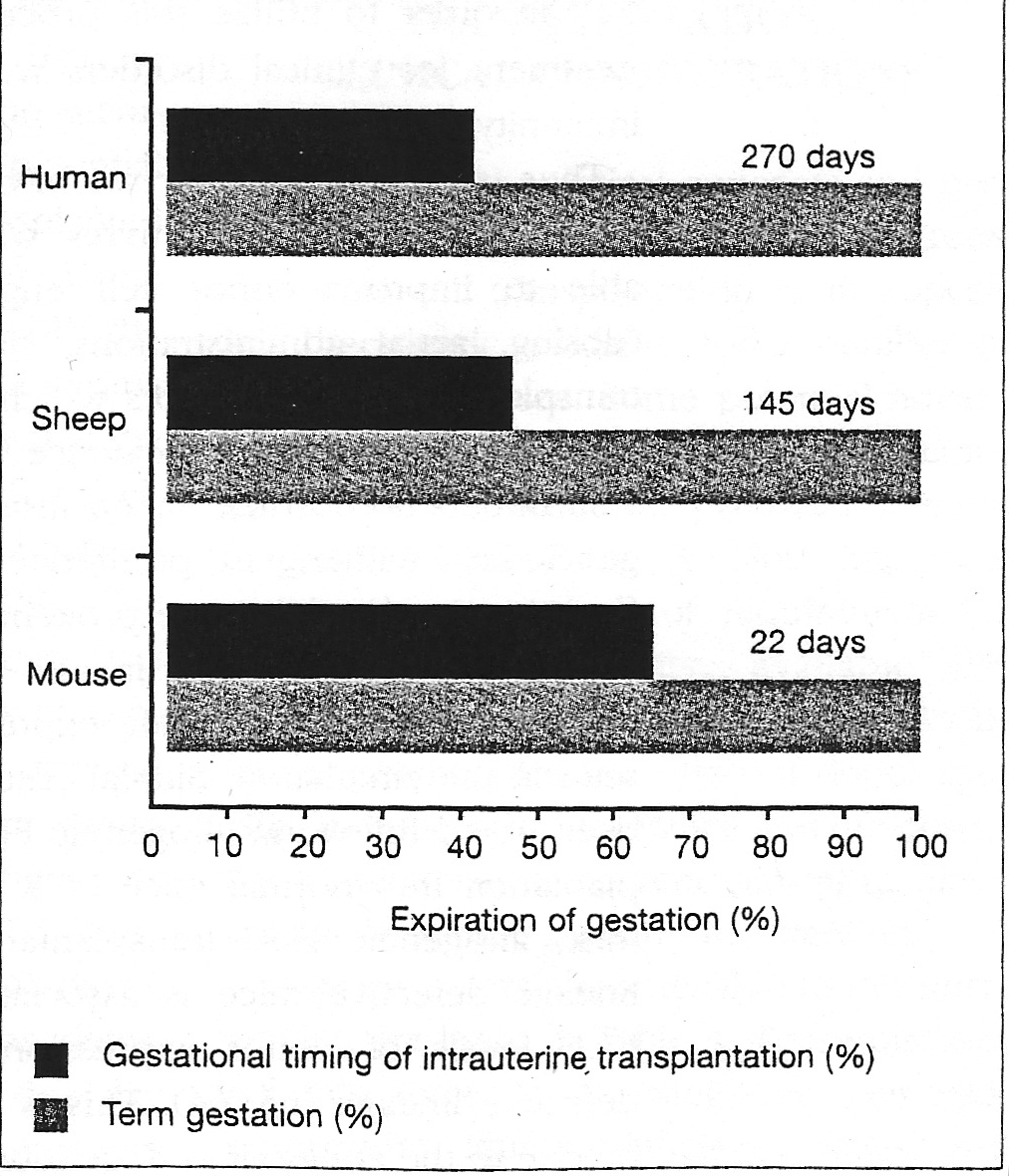 Day 54-65
Day 14-16
Engraftment frequency or chimeric index
Engraftment = marrow presence usually HSC phenotype
Expression = differentiation markers external to the marrow
Reviews in Clinical and Experimental Hematology 8: 11-32, 1999
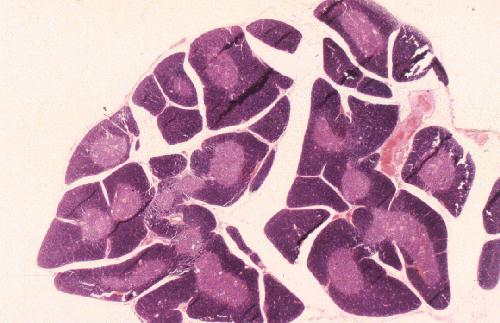 Embryology of the thymus:
	At a defined stage in development the thymus demarcates and undergoes vascularization with formation of the medulla.
Gestational timing of demarcation:
	Sheep beyond day 50
	Mouse day 14-16
Immunology 1987; 62: 97–105.
 
Eur J Immunol 2000; 30:1948-1956 [PMID: 10940884]
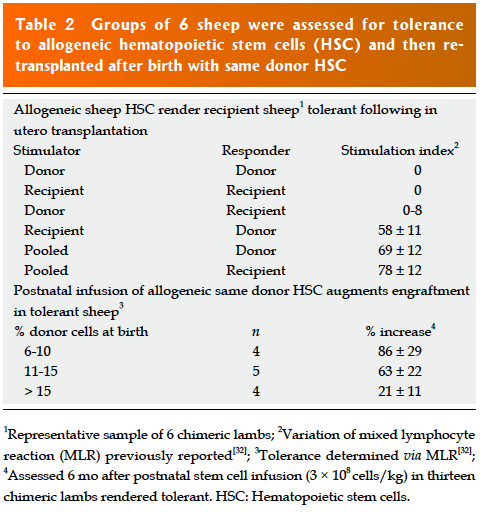 World J Stem Cells 2013 April 26; 5(2): 43-52
 doi:10.4252/wjsc.v5.i2.43
Human (xeno)  and allogeneic grafts are expandable after in utero transplantation
Growth Factor treatment
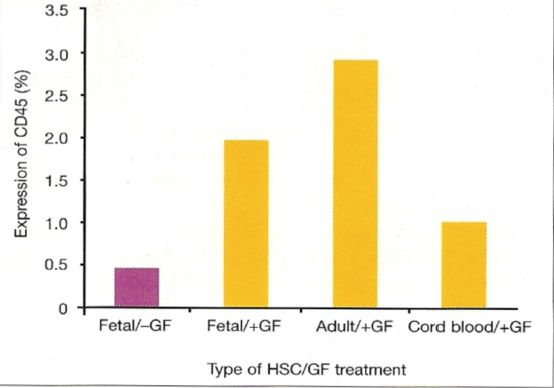 No growth factors
Human CD45 + cells in transplanted mice
Allogeneic in mice
Prenatal tolerance induction and postnatal nonmyeloablative bone marrow transplantation 
     Blood. 2002; 100: 2225-2234
Xenogeneic (human) in sheep
Postnatal administration of human growth factors 
    Exp Hematol. 2007; 35: 1594–1600.
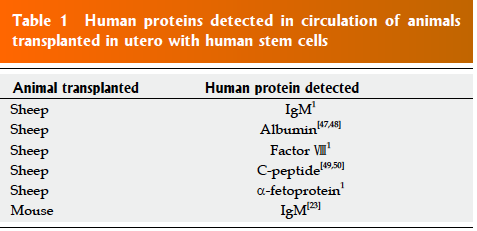 World J Stem Cells 2013 April 26; 5(2): 43-52
 doi:10.4252/wjsc.v5.i2.43
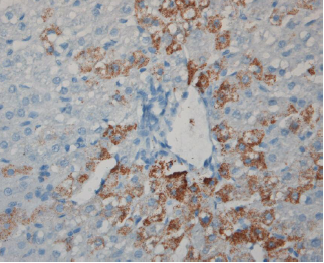 Liver section obtained at 11 months post transplant from sheep transplanted with CB-derived CD34-Lin- cells and stained with anti-human hepatocyte antibody
Blood First Edition online July 1, 2004; DOI 10.1182/blood-2004-01-0259
Tolerance to solid organ antigens/ Where are sheep NK cells?
Blood 2004; 104: 2582-2590
[PMID: 15231580 DOI: 10.1182/blood-2004-01-0259]
Stem Cell (SC) populations studied for in vivo differentiative capacity 

Human fetal pancreas derived mesenchymal SC
	
	Exp Hematol 2010; 38: 311-320 [PMID:
	20170708 DOI: 10.1016/j.exphem.2010.02.005]

2.   Embryonic SC derived CD34 cells
using mouse S17 BM stromal cell line and

embryoid body formation and differentiation in vitro 

	Exp Hematol 2010; 38: 516-525.e4 [PMID: 20227460 	DOI: 10.1016/j.exphem.2010.03.002]
hfpSC (human fetal pancreatic SC) phenotype in comparison to input population
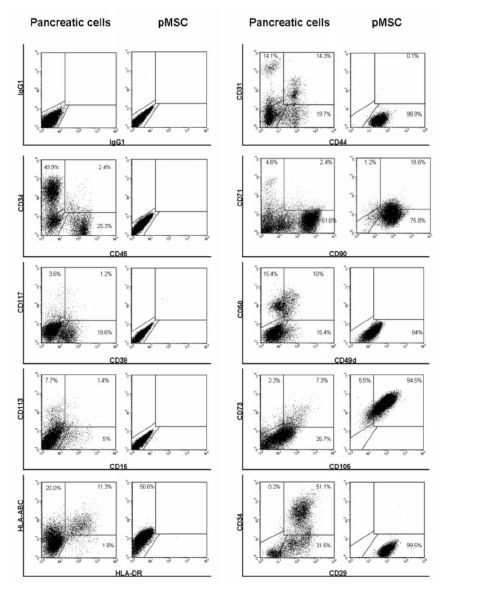 hfpSC + for mesenchymal markers: 
CD29, 44, 73,90 and 105
Real time quantitative PCR detection of human DNA following transplantation with hfpSC (human fetal pancreatic stem cells)
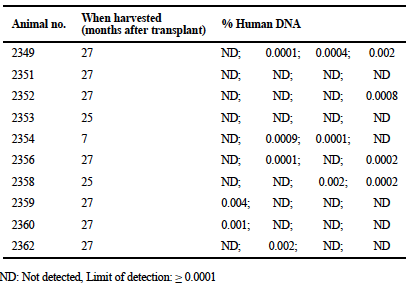 Four 1 mm3 samples from the pancreatic tail
Limited sampling method 
Chimeric incidence: 79%
Circulating human insulin 
in sheep 7 months to 2 years after transplantation of hfpSC in utero
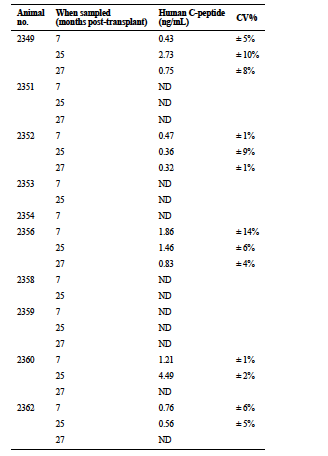 Exp Hematol 2010; 38: 311-320 [PMID: 20170708 DOI: 10.1016/j.exphem.2010.02.005]
Human C-peptide levels in sheep ~ 2-3 years after transplantation of human ESD-CD34+ SC during the fetal tolerance window
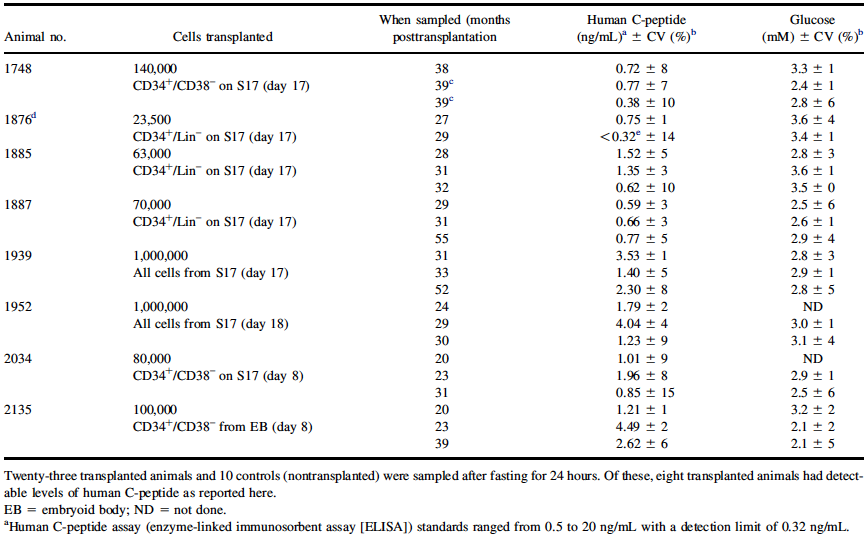 A.D. Goodrich et al. Exp Hematol 2010; 38: 516-525.e4 [PMID: 20227460 DOI: 10.1016/j.exphem.2010.03.002]
In situ human islet activity in 2 sheep transplanted with human stem cells
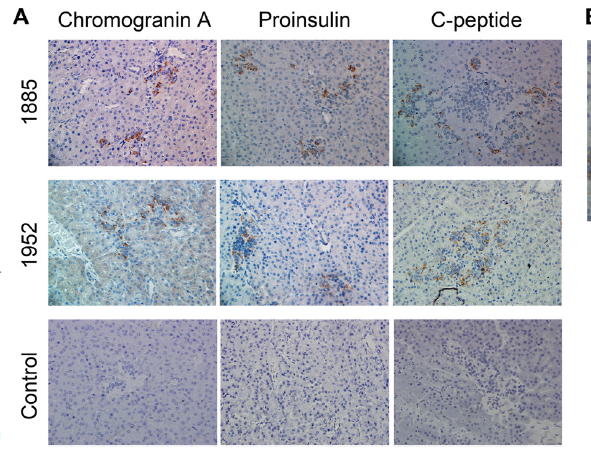 Chromogranin A is predominantly in a-cells
A.D. Goodrich et al. Exp Hematol 2010; 38: 516-525.e4 [PMID: 20227460 DOI: 10.1016/j.exphem.2010.03.002]
Summary and conclusion
Transplantation of allogeneic or xenogeneic SCs during the fetal tolerance window in any experimental animal renders that animal tolerant to donor specific SCs and their differentiated progeny  including species specific proteins 

Any mulitpotent self-renewing SC population would likely be effective

The (self-)tolerant environment allows unfettered differentiation into both hematopoietic and solid organ lineages

Present evidence suggests these grafts are expandable
Summary and conclusion continued
5.    In utero transplantation is a powerful but  poorly understood investigative method that: 

should provide detailed understanding of mechanisms underlying self-tolerance

  may provide alternative methods for the 
       investigation of biologic systems 
 
may allow alternative solutions to a number    of clinical problems
Acknowledgements

Alireza Torabi, M.D., Ph.D.

Jessica Reed, DVM, Ph.D.

Adel Ersek, Ph.D.

A Daisy Goodrich, Ph.D.

Esmail D Zanjani, Ph.D.
My Family: Janice, Aaron and Jedediah